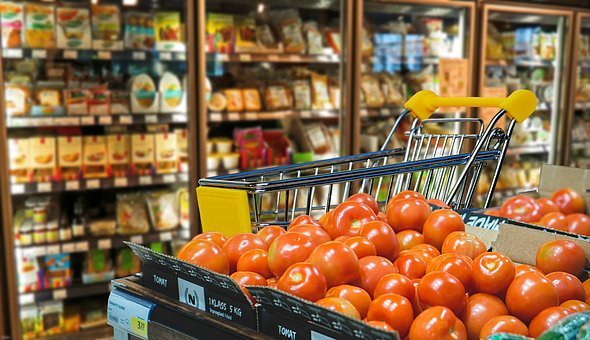 ZAKUPY
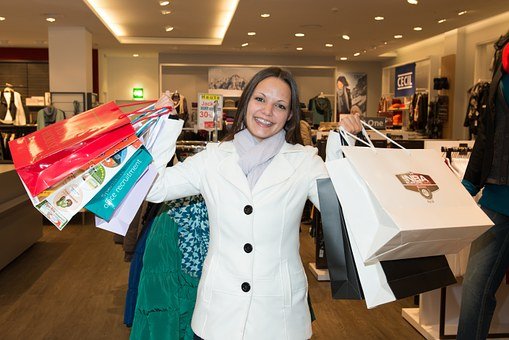 Zakupy - promocje
Słowo promocja pochodzi z języka łacińskiego. Promotio, promovere w ogólnym tłumaczeniu oznaczają szerzenie lub pobudzanie. W literaturze termin ten posiada wiele odpowiedników, zaliczamy do nich oddziaływanie na rynek, komunikację marketingową czy aktywizację sprzedaży.
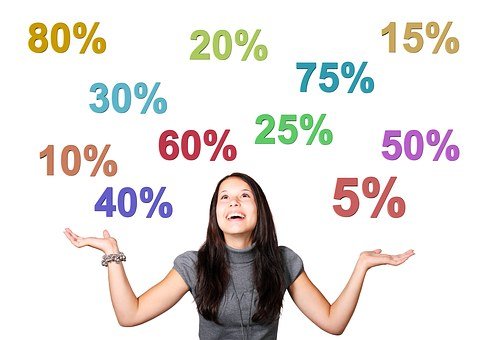 Zakupy - promocje
Promocja – oddziaływanie na odbiorców produktów danej firmy, polegające na przekazaniu im informacji, które mają w odpowiednim stopniu zwiększyć wiedzę na temat produktów lub usług oraz samej firmy w celu stworzenia dla nich preferencji na rynku.
Promocja jest elementem komunikacji marketingowej.
Instrumentami promocji w mieszance marketingowej (4P) są:
promocja sprzedaży (aktywizacja sprzedaży),
reklama,
sprzedaż osobista,
public relations.
Cele i funkcje promocji
Cele i funkcje promocji
Po sprecyzowaniu do kogo kierowana jest oferta promocyjna należy ustalić co jest celem promocji. Pozornie jest to pytanie oczywiste, jednak w ramach funkcji marketingu należy je wyodrębnić w odniesieniu do następujących elementów:
 kształtowanie produktu i asortymentu,
 ustalanie ceny,
 stworzenie optymalnych kanałów dystrybucji, które będą stanowiły naczelne źródło dotarcia do nabywcy.
Strategia promocji
Przy tworzeniu strategii promocji 
przedsiębiorstwo powinno określić:
do kogo kieruje swoje produkty,
jaki jest cel promocji,
jak będzie ona realizowana,
jakie będą jej koszty.
Promocje
Promocje to psychologiczny zabieg mający na celu zachęcić potencjalnych klientów do zakupu określonego towaru lub usługi. Uważaj na promocje! Pamiętaj, zawsze kupuj, to co Ci jest potrzebne, a nie co jest w promocji. Czasem takie promocje są dobre, ale rób zakupy rozsądnie.
Zad. 1. Oblicz ile kosztują zakupy
5 kg ziemniaków i 3kg pomidorów
0,5 kg sera żółtego i 0,7 kg sera białego
24 dag sera żółtego i 1 kg 22 dag pomidorów
Cennik :Ziemniaki – 2 złPomidory - 4,50 złSer żółty - 25,50 złSer biały - 15,20 zł
a) 5*2+3*4,5 =10+13,5 = 23,5 złb) 0,5*25,5+0,7*15,2 = 12,75 + 10,64 = 23,39 złc) 0,24*25,5+1,22*2,5= 6,12 + 5,49 zł = 11,61 zł
Zad. 2. Oblicz nową cenę spodni, która wynosi 200 zł po obniżce o 50 %.
Rozwiązanie:
50 % z 200 zł to 0,50 * 200 = 100,00 zł – obniżka
200 zł – 100 zł = 100 zł – nowa cena spodni
DZIĘKUJĘ ZA UWAGĘ
Samanta C., klasa I A